RESOLUCIÓN DE PROBLEMAS | TENER EN CUENTA LAS VENTAJAS Y DESVENTAJAS
ENCUENTRA SOLUCIONES
Haz una lista de las ventajas y las desventajas de cada opción que mencionaste en la hoja de actividades “¿Cómo puedo lograrlo?”. Coloca un + o un - al lado de cada una. Luego, encuentra la opción con más signos + y menos signos -, y marca la solución con un círculo.
VENTAJAS Y DESVENTAJASDE LAS OPCIONES DEL PROBLEMA 1
VENTAJAS Y DESVENTAJASDE LAS OPCIONES DEL PROBLEMA 2
© 2022 OVERCOMING OBSTACLES
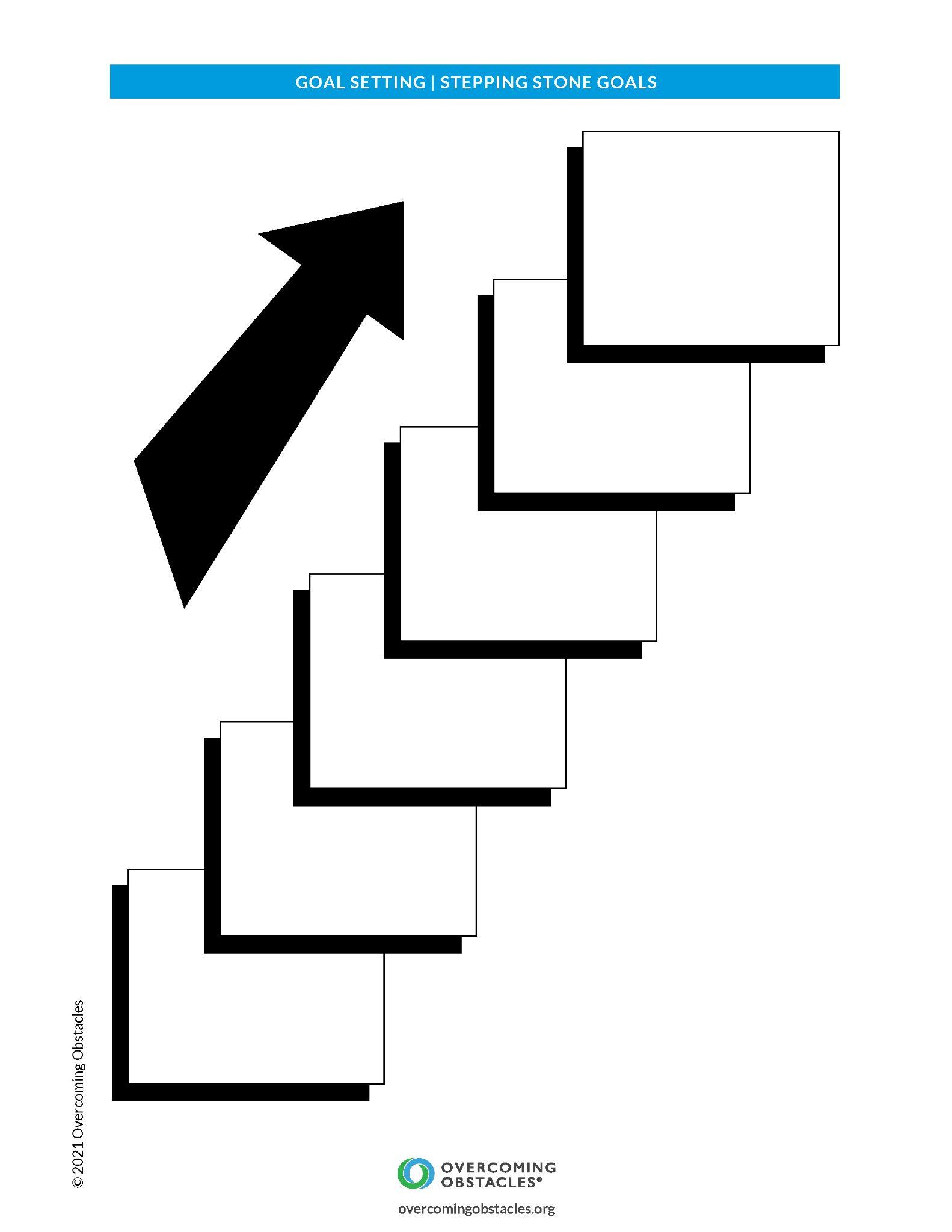